Digital Forensics for PentestersHands-on Learning
Prof. K
Master of Science in Cybersecurity
Master of Science in Information Technology
Over 20 Years of experience as Networking Consultant, Ethical Hacker, Technical Trainer and Online Instructor
Reach me at: information@syberoffense.com
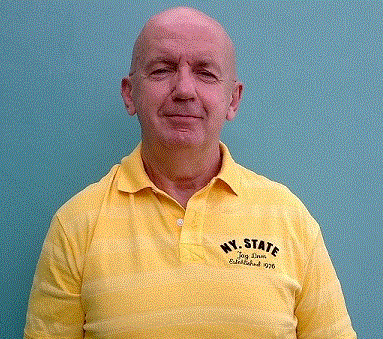 Prof. K
Course Overview
Virtual Lab Environment
Labs are built using VirtualBox
All links for software and ISO downloads are provided in the lab files
One virtual install of CSI Linux Using VirtualBox
One virtual install of Kali Linux Live (Forensic Mode) Using VirtualBox
One virtual install of Kali Linux Using VirtualBox
One virtual install of a Windows 10 client Using VirtualBox
Everyone should complete Section 2 of the course before making any final purchase
Virtual Lab Environment
Additional forensic tools as needed
Additional target machines as needed 
Additional forensic files and images as needed
Curriculum
Section 1
Section 3
Section 5
Course Overview
Using Kali Forensic Mode and Autopsy
Open-source intelligence (OSINT)
Section 4
Section 2
Digital Forensics Case Management
Building Your Forensics Lab Environment Using VirtualBox
Curriculum
Section 6
Section 8
Section 10
Computer Forensics
Network forensics Using Wireshark
Practice What You Have learned
Section 9
Section 7
Stenography
Using Shodan to Search for Vulnerable devices
Hardware and Software Requirement
A host machine with a preferred operating system of Windows 7, 8 or 10
A minimum of 4 GB of RAM (8 GB recommended)
A system BIOS capable of Supporting VT+x virtualization
Internet connection
Prerequisites
1-3 years of experience pentesting or equivalent knowledge.  
A good working knowledge of using Linux.
Capable of learning in a self-paced learning environment.
Extra Information
More sections and lessons to be added over time.
Lifetime access to the course.
Let’s Get Started